Lower Snake River Compensation PlanInfrastructure Audits
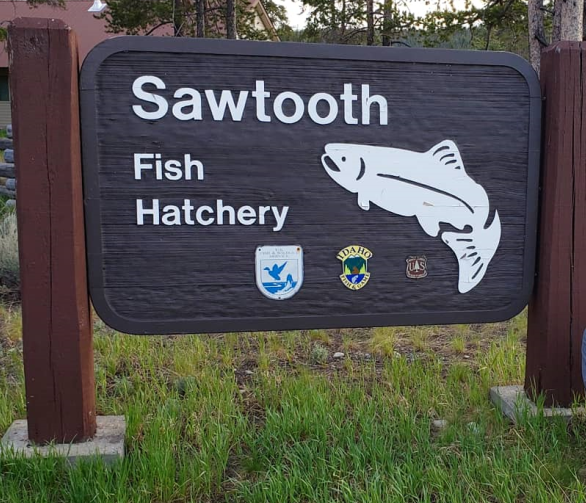 Sawtooth Fish Hatchery
Mitigation Goal
19,445 spring Chinook adults 
Upper Salmon
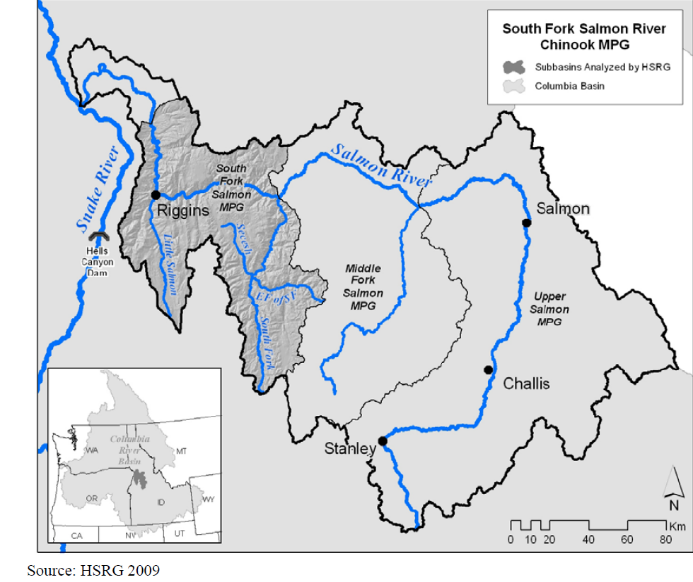 Facility Location
Located on the Salmon river 5 miles south of Stanley
Off-Line Settling Basin
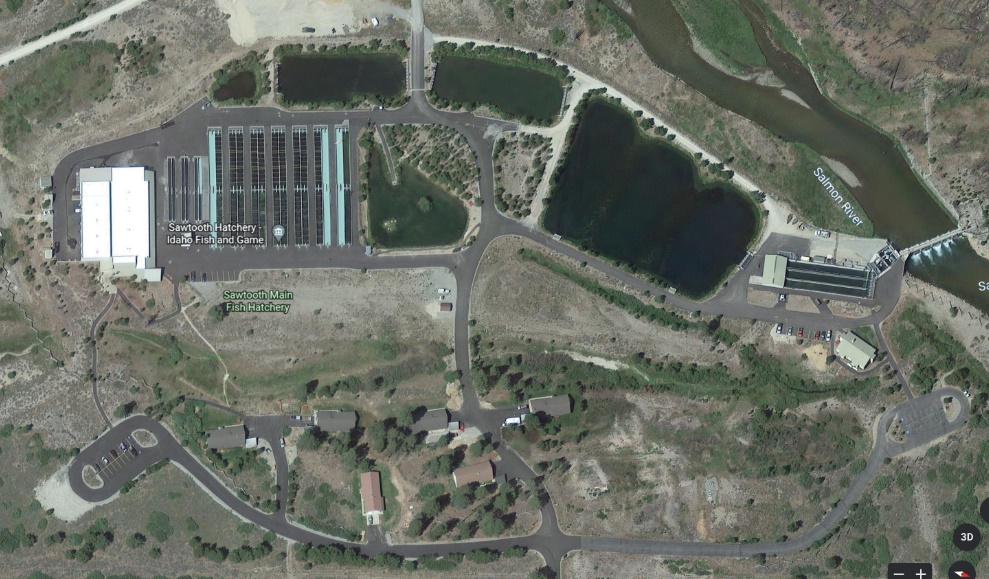 Small Raceways
Trout Pond
14 Raceways
Full-Flow Settling Basin
Nursery/Admin/ Shop
Adult Holding/Trapping
Residences
Water Supply
35 cfs total from a 54” gravity line from Salmon River
River freezes resulting in low/no water during winter months
Water temp from 32 to 70 F
5 production wells, 1 well for de icing
Well water temp 41 to 56 F
Current BY22 Broodstock Collection
1150 Chinook Broodstock are collected annually to meet current production needs
427 A run steelhead
Brood holding ponds on station
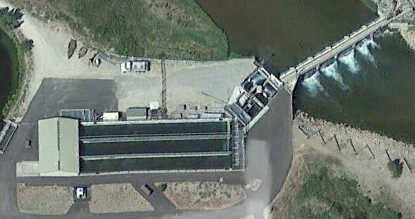 Incubation
A run steelhead eggs loaded two females per tray
Segregated/Integrated Chinook eggs loaded one female per tray
80 – eight tray stacks (includes 20 – eight tray stacks that can be heated)
Nursery Rearing
14 Vats (4’x42’x2.5’)
1 Display vat (3.8’x17’x2.6’)
6 Small raceways (6’x104x2.25’)
Max DI < 0.55
Max FI < 2.0 at 41 F
Outdoor Rearing
14 Large raceways
DI < 0.30
FI < 1.80 @ release
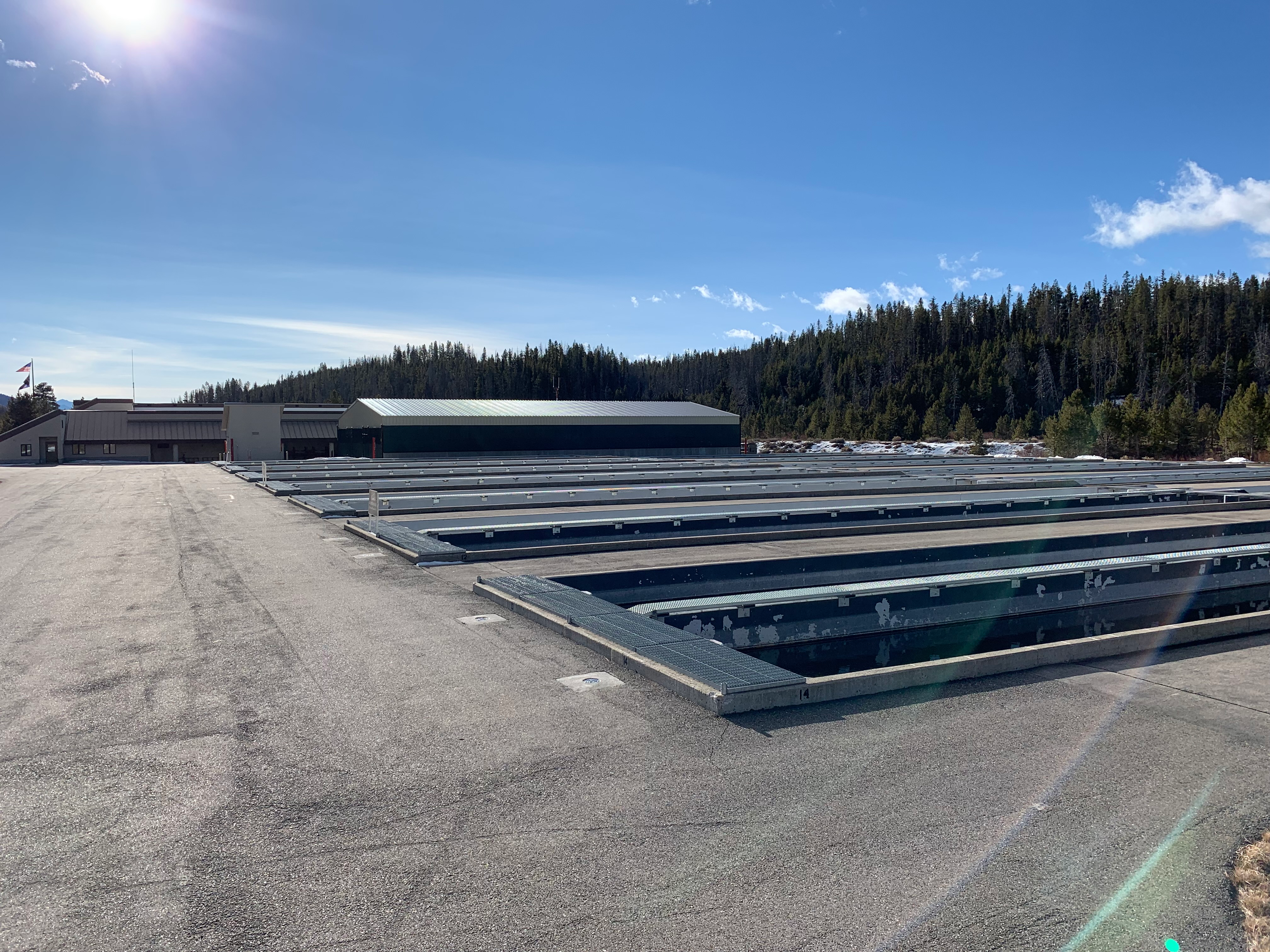 Release
INT Chinook smolts are transported to the County line Bridge 10mi south of the Hatchery
YF Chinook smolts are transported to YF for direct release or Pond Series 1 for acclimation
SEG Chinook smolts released at dusk on station
NPDES
No compliance issues
Hatchery will dredge one of the two settling ponds in FY23
Marking
Marking occurs in late May early June
120 fp target size
18,900 Segregated PIT tags
8,500 Segregated YF PIT tags
1,000 Integrated PIT tags
Operational Changes
Two new vats
Early rearing space for 150,00 fry to reduce overall ponding numbers per container
Vats are not needed to expand production to 2.4m smolts, would just help reduce fish numbers between vats
Plumbing is already in place
$200k infrastructure cost
Operational Changes
Optimize Final Rearing
Right size release groups to match rearing container maximums
Spawning more A run steelhead
Summary of Operational Changes